High acceptability and feasibility of same-day antiretroviral therapy services among HIV-positive adolescents in Bangkok, Thailand
Pich Seekaew, MPH
PREVENTION | Thai Red Cross AIDS Research Centre
USAID LINKAGES Program Thailand
Abstract Number: WEAB0104
Authors
Pich Seekaew,1 Wipaporn Natalie Songtaweesin,2,3 Thanyawee Puthanakit,2,3 Sorawit Amatavete,1 Nipat Teeratakulpisarn,1 Pongsakorn Surapuchong,1 Somsong Teeratakulpisarn,1 Tanat Chinbunchorn,1 Pintip Jomja,1 Chonthicha Hanaree,1 Prapaipan Plodgratoke,1 Chutima Saisaengjan,4 Klayduean Singhaseni,1 Ratchadaporn Meksena,1 Sutinee Charoenying,5 Stephen Mills,5 Ravipa Vannakit,6 Praphan Phanuphak,1 Nittaya Phanuphak1

1 PREVENTION, Thai Red Cross AIDS Research Centre, Bangkok, Thailand, 2 Faculty of Medicine, Chulalongkorn University, Bangkok, Thailand, 3 Center of Excellence in Pediatric Infectious Diseases and Vaccines, Chulalongkorn University, Bangkok, Thailand, 4South East Asia Research Collaboration in HIV, Thai Red Cross AIDS Research Centre, Bangkok, Thailand, 5 FHI 360 and LINKAGES, Bangkok, Thailand, 6 Office of Public Health, USAID Regional Development Mission Asia, Bangkok, Thailand
Outline
Background and Objectives
Primary Outcomes
Program Design
Results
Conclusions
Future Directions
HIV Epidemiology in Adolescents (2017)
1,770,000 adolescents living with HIV in the world 
256,000 new infections
61,000 adolescents living with HIV in East Asia and the Pacific 
16,800 new infections
Source: https://data.unicef.org
Treatment Cascade Among Adolescents Living with HIV (ages 15-24)
Source: NAP web report, National Heath Security Office (NHSO), accessed on:  October  27,  2017
Contributing Factors
No age-appropriate services
Low sexual health and HIV knowledge
Fragmented and uncoordinated referral system between testing and treating sites
Multiple unnecessary preparatory visits
Stigma
Objectives
Describe Same-Day ART initiation and referral model 
Assess the feasibility and safety of Same-Day ART among adolescents
Primary Outcomes
Observational cohort study from July 2017 to April 2019:
Acceptability 
Baseline laboratory results
ART initiation rate
Retention at months 3, 6, and 12
Viral load testing and suppression
ART Initiation Hub Model
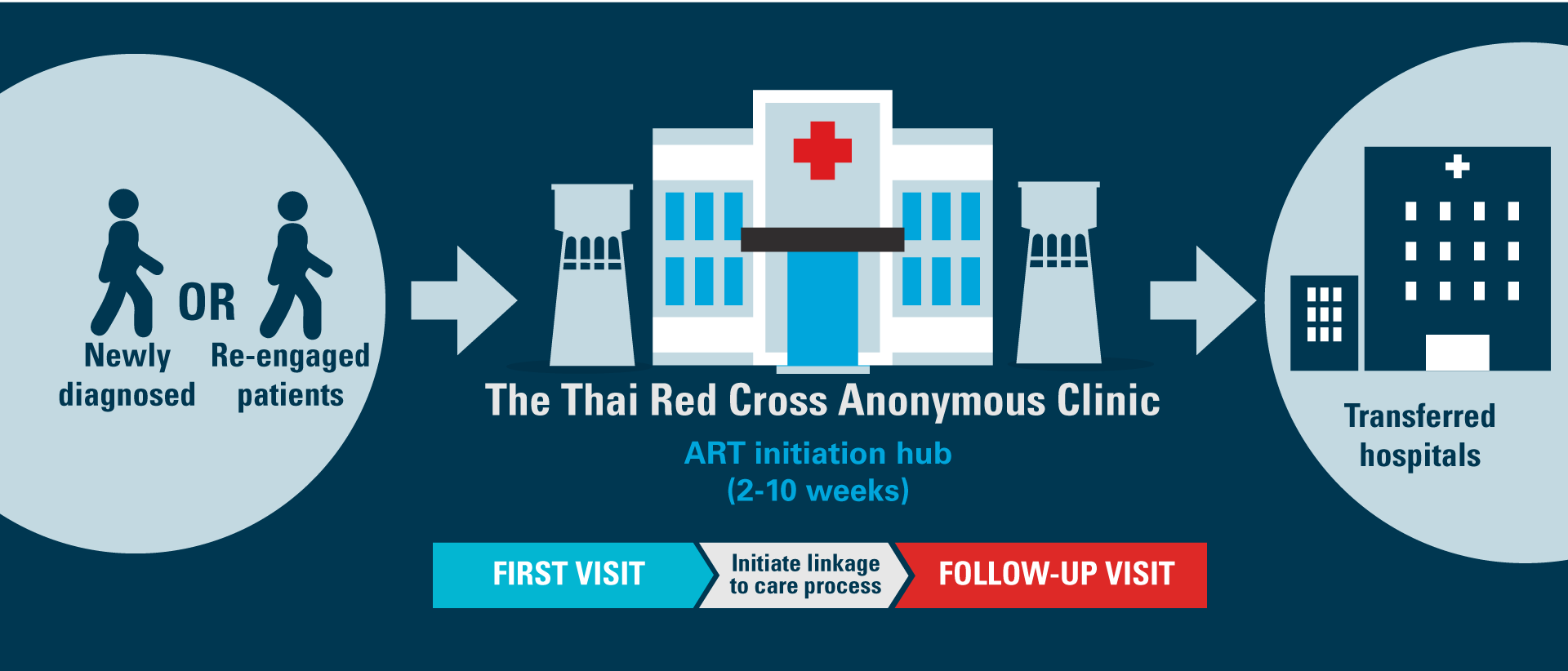 Center of Excellence for Pediatric Infectious Diseases and Vaccines at Chulalongkorn University
Started collaboration in March 2018
Staff:
Pediatric ID physicians
Social workers
Pediatric clinical psychologists
Research nurses 
Services:
Prevention and treatment for pediatric and adolescent HIV and STIs
Linkage to related care, including: mental health, substance misuse, sexual and reproductive health, counseling, peer support, legal and financial support
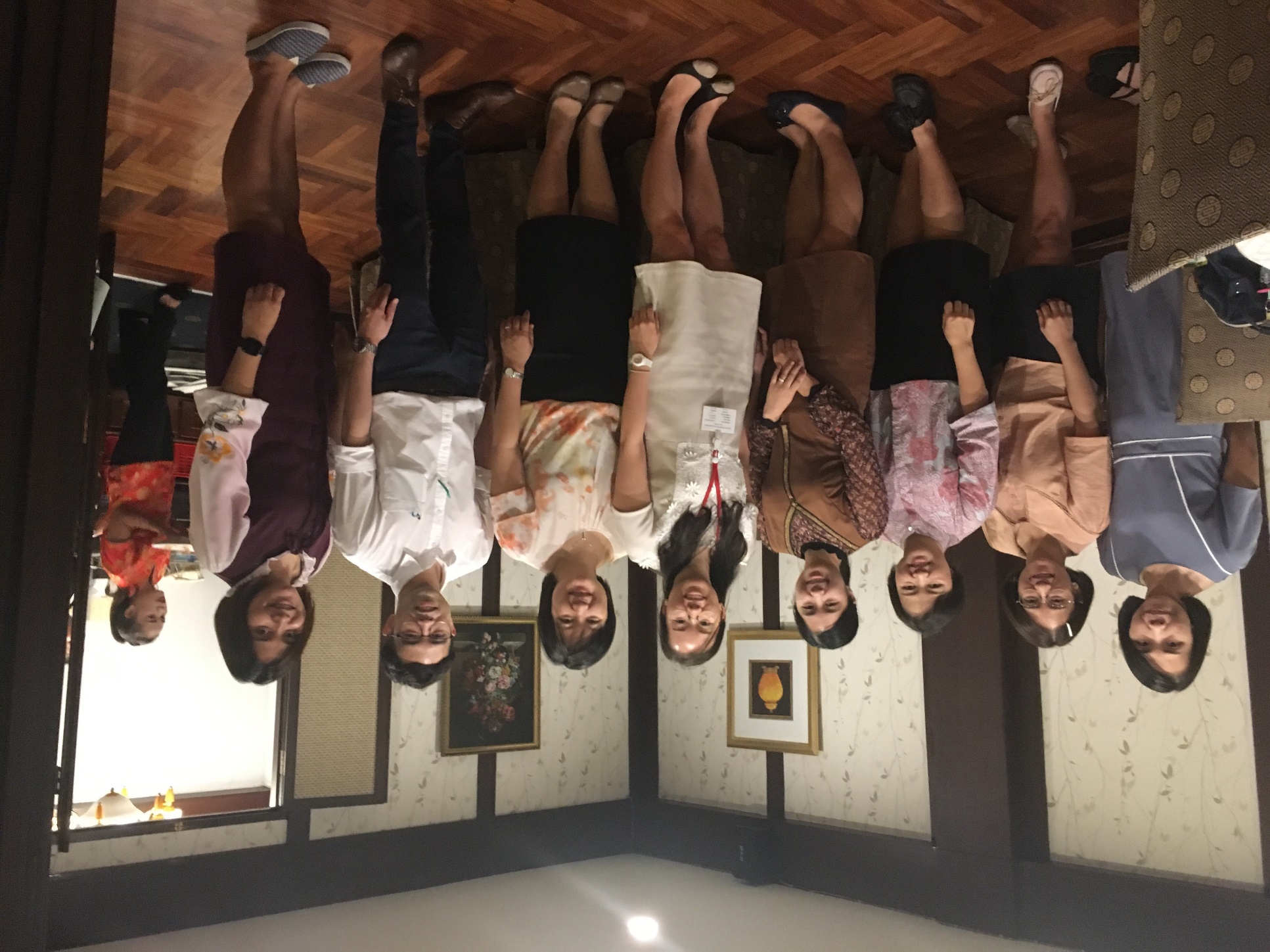 HIV Treatment Algorithm
ART drug regimen:
FTC/TDF + EFV (400mg)
Baseline tests:
Creatinine 
Urinalysis 
CD4 count
HBsAg
Anti-HCV
Syphilis serology 
ALT
Chest X-Ray
Cryptococcal Ag (CD<100 cells/mm3)
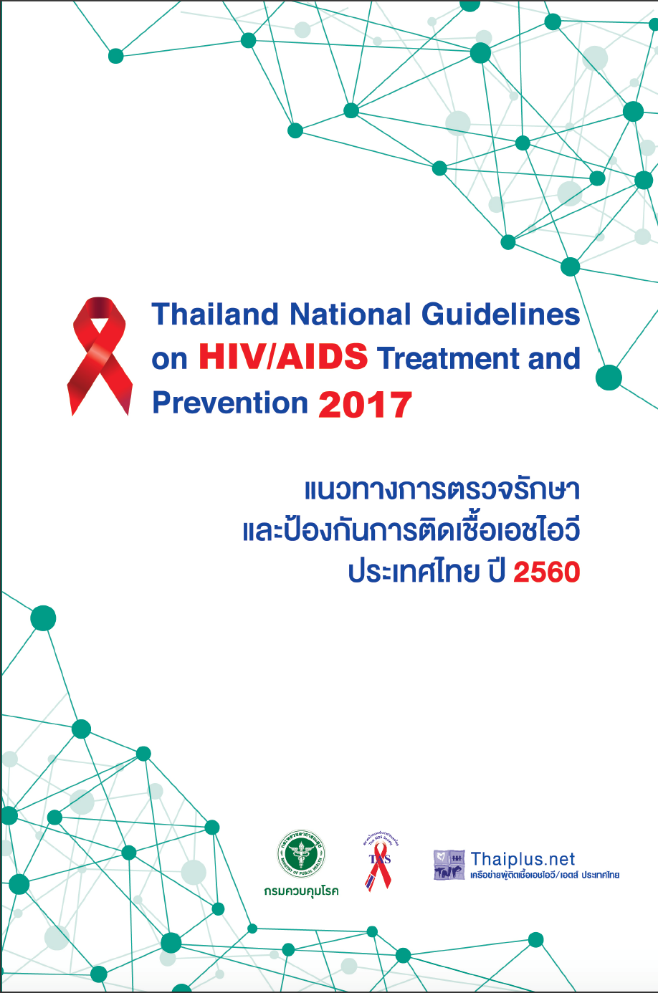 Eligibility Criteria
Willing to start ART (non-coercive) 
ART naïve
Able to come back for follow-up visit(s)
Results from symptomatic screening/chest X-ray/Gene Xpert MTB/RIF not indicative of tuberculosis
Results from symptomatic screening/cryptococcal antigen test not indicative of cryptococcal meningitis 
Symptomatic screening not indicative of serious opportunistic infections that would likely require hospital admissions
Treatment Cascade
Age
P-value = 0.333
Acceptability Stratified By Population
P-value = 0.021
Abnormal Baseline Laboratory Results
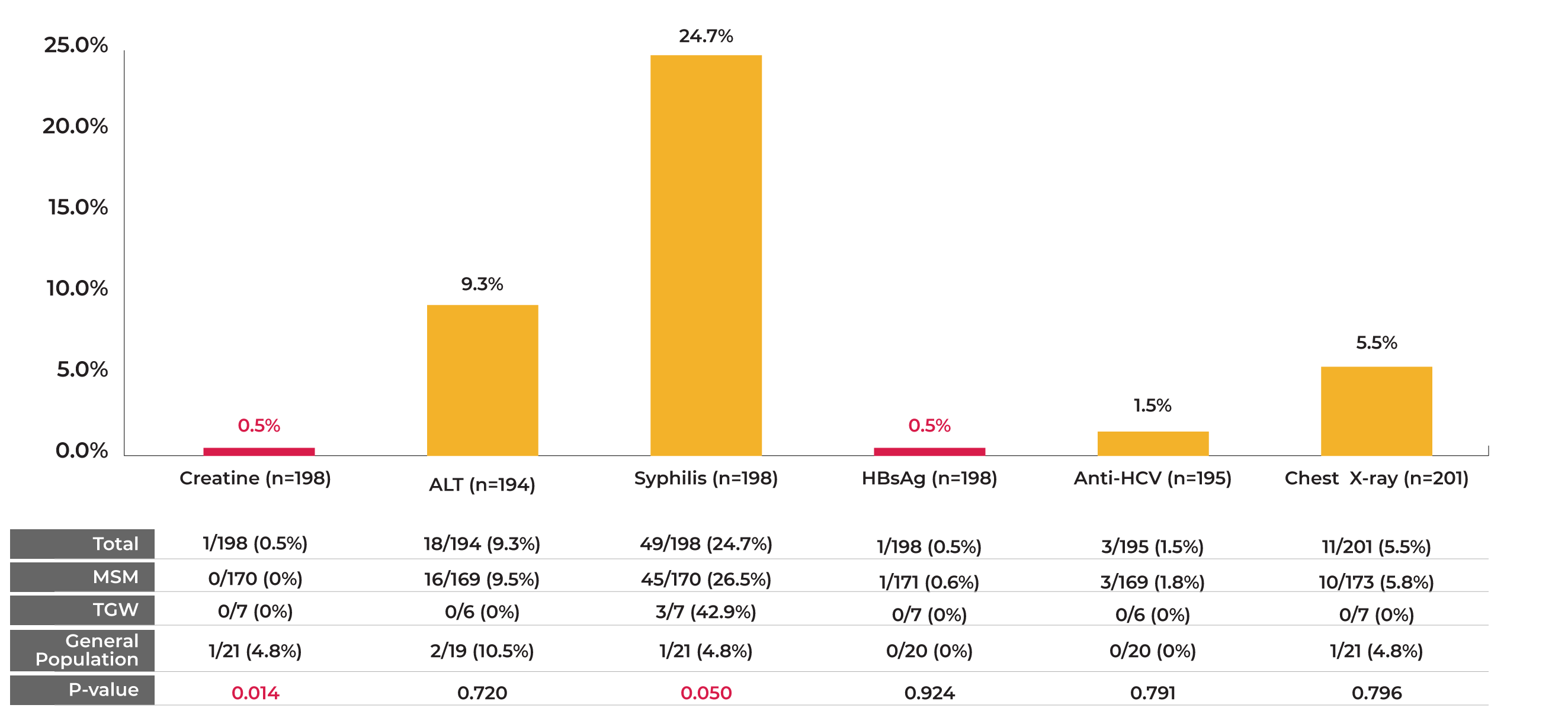 Baseline CD4 Counts
Median (IQR) 310 (243-429)
P-value = 0.434
ART Initiation Time Periods
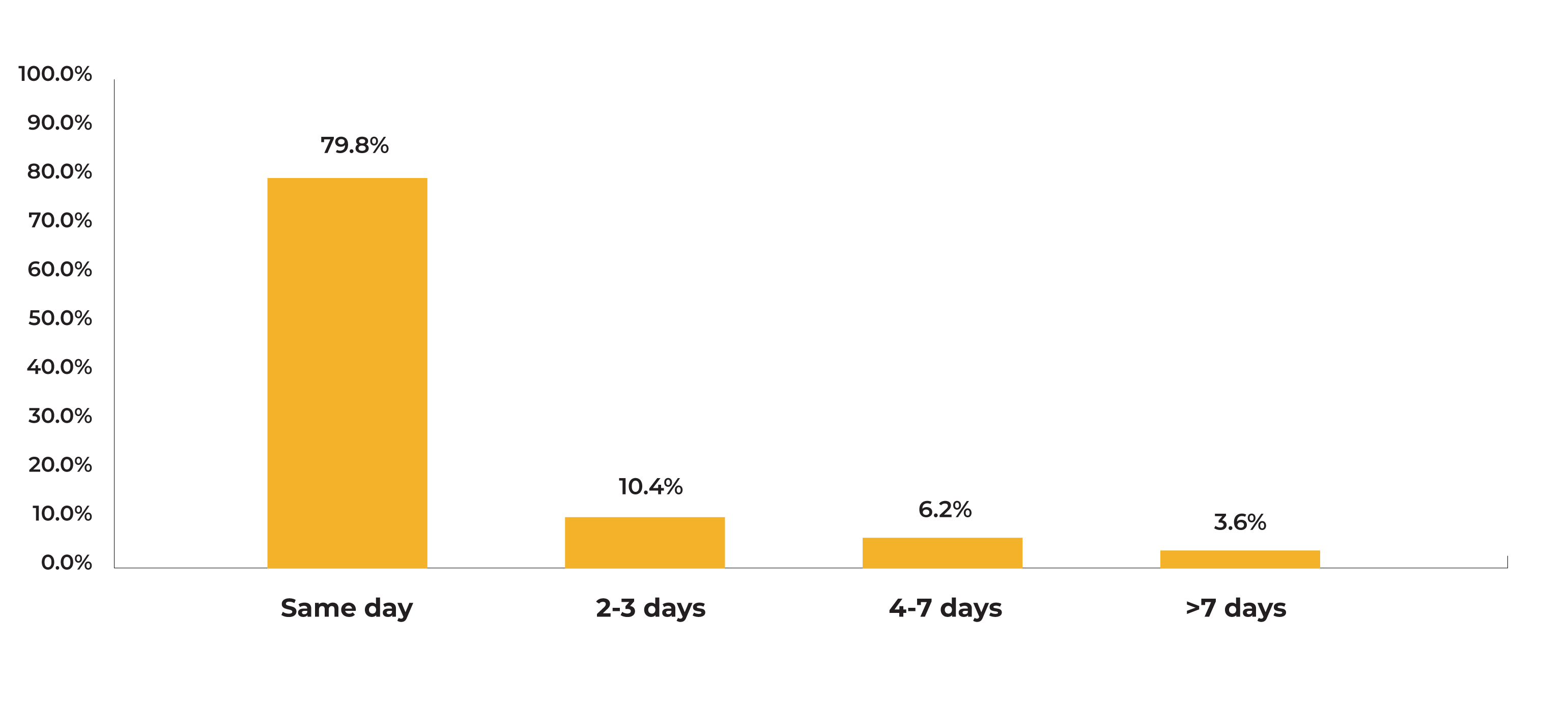 Psychiatric Diagnoses
3 cases were diagnosed with psychiatric symptoms:
Major depressive disorder 
Major depressive disorder, anxiety, methamphetamine-induced psychosis
Major depressive disorder, anxiety, post-traumatic stress disorder
Adverse Events and Death
Adverse Events (total 44 events)
Retention Month 3
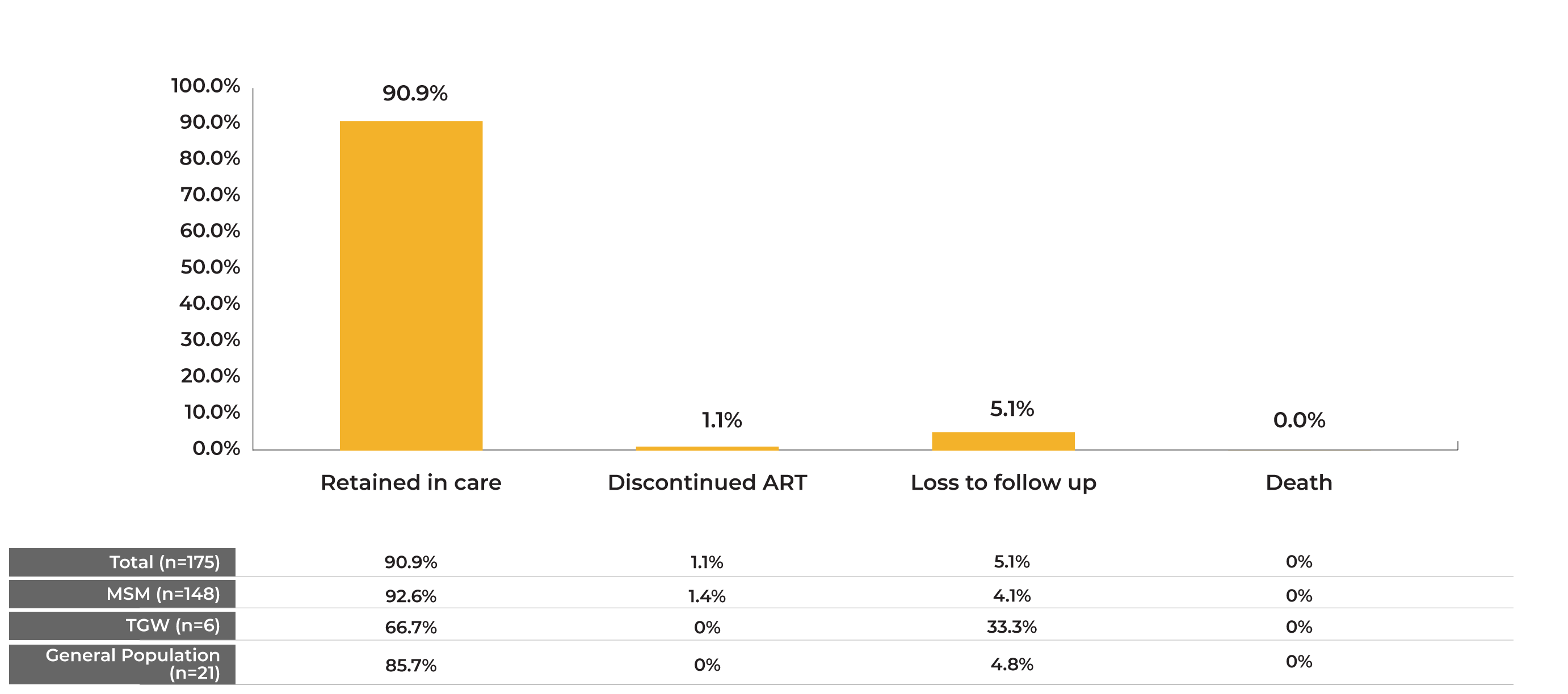 P-value= 0.789
Retention Month 6
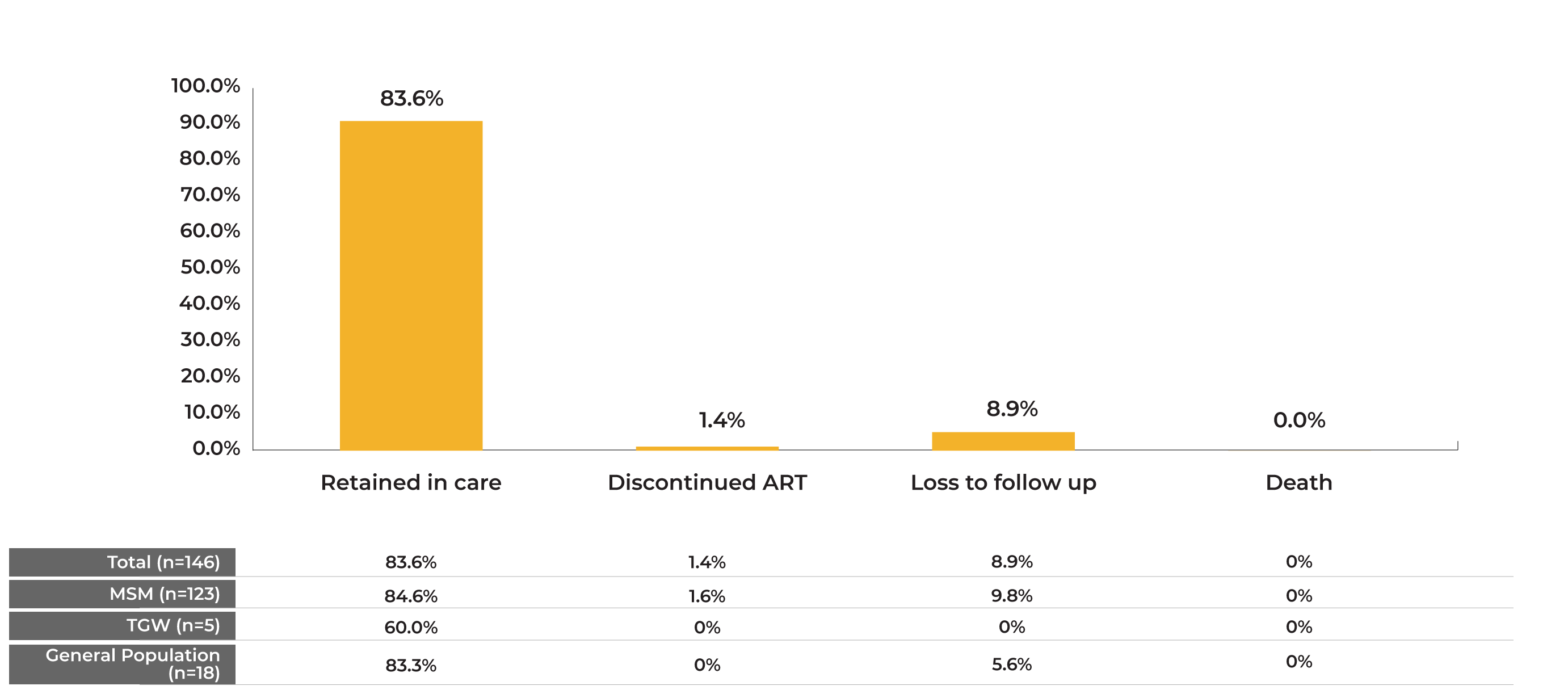 P-value= 0.947
Retention Month 12
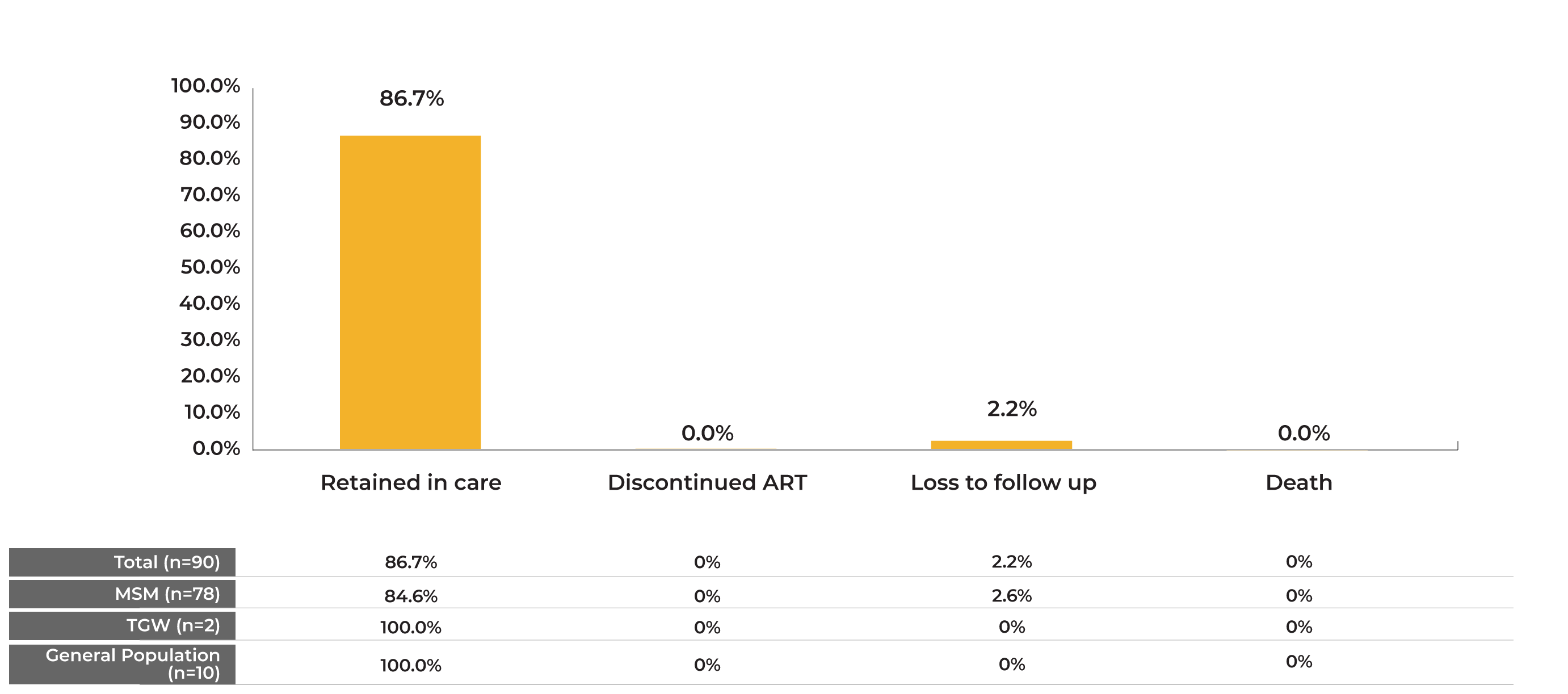 P-value= 0.916
VL Testing and Suppression
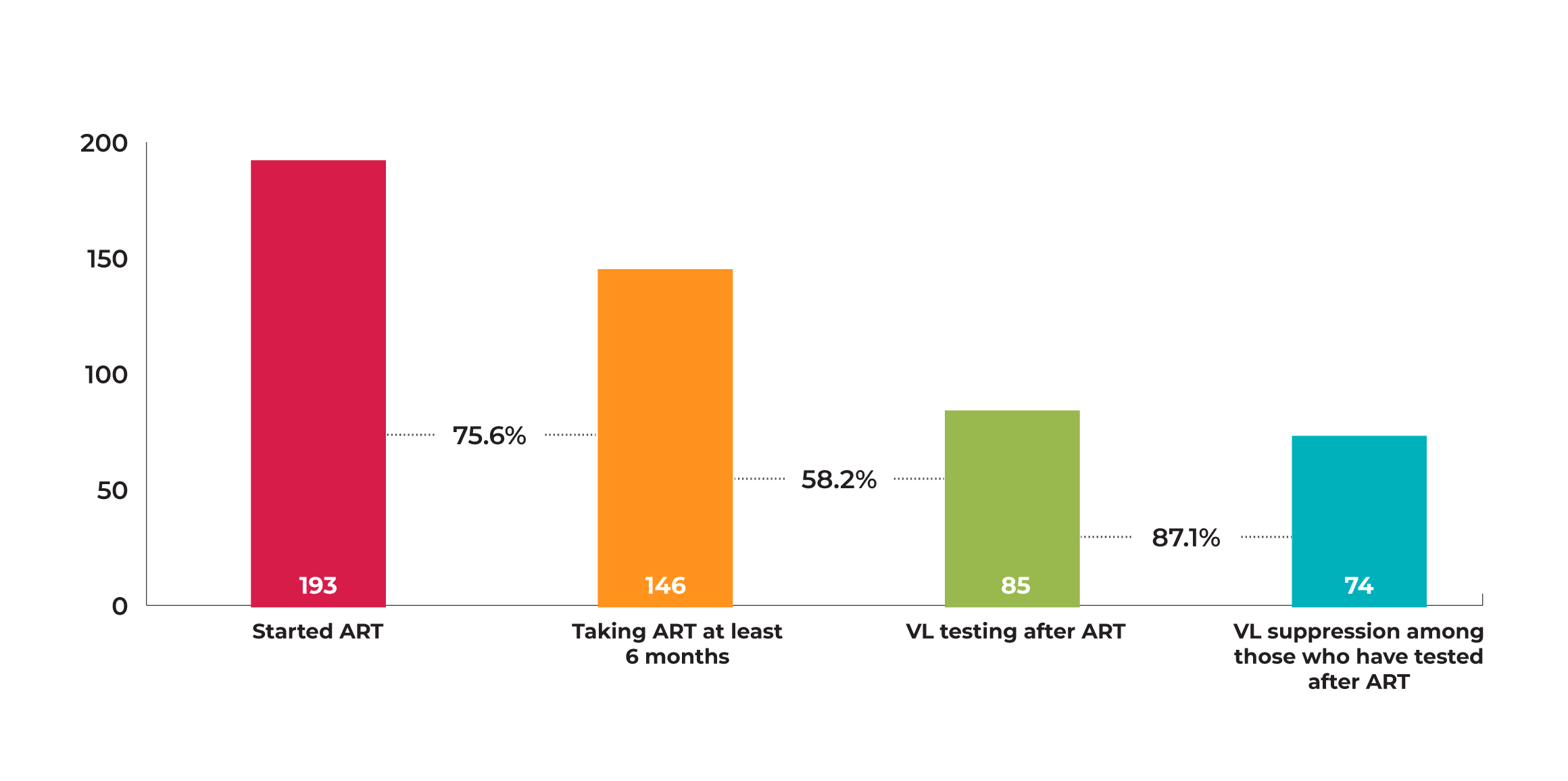 Conclusions
Low adverse events leading to discontinuation of ART 
Low rates of kidney function abnormalities and hepatitis B co-infection
High rate of syphilis among MSM and TGW adolescents 
Low VL testing among clients who have been on ART for at least 6 months 
Concerning mental health conditions were found in adolescents living with HIV
Future Directions
Intensify efforts to increase HIV and STI testing among adolescents
Integrate partner notification/index testing service
Recency testing to measure epidemic control
Acknowledgments
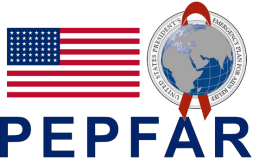 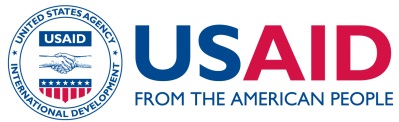 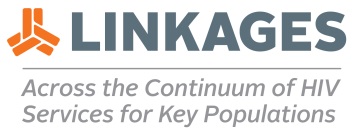 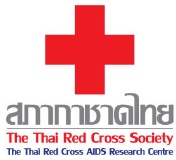 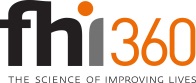